SAVE THE DATE
Lange Nacht der Wissenschaften am 25.11.2022
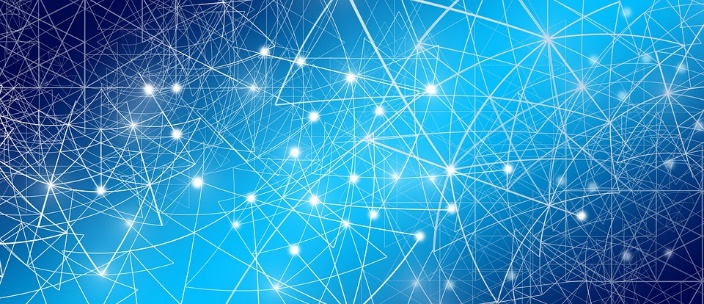 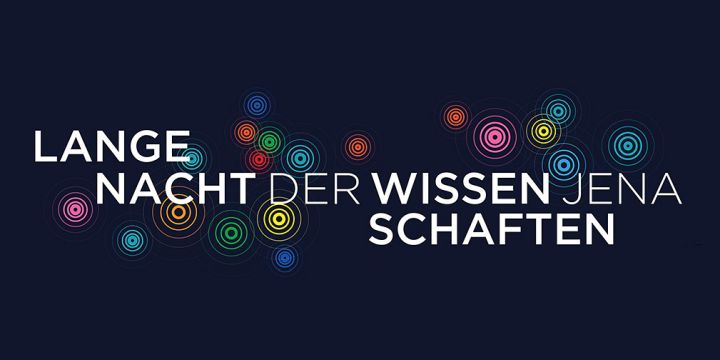 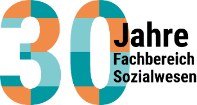 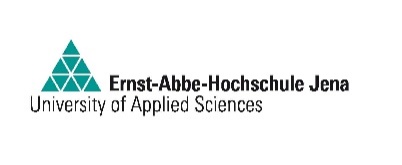